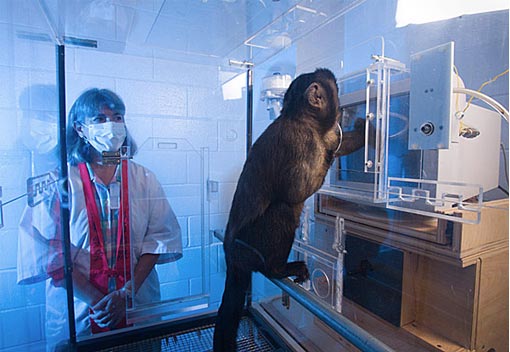 ResearchIQ
FIA Seed Grant Contest 
Final Presentation 
April 23, 2014
[Speaker Notes: ZAHRA - begin

FIA INSTRUCTIONS: 
Each presentation should discuss:
a.    why this research needs to be tackled (tied to FIA priorities);
b.    a short summary of the process you took to accomplish your work (including how you worked with your FIA Partner);
c.     your outcomes to-date; what impact this will have on the future of information;
d.    what are your next steps to continue this work?]
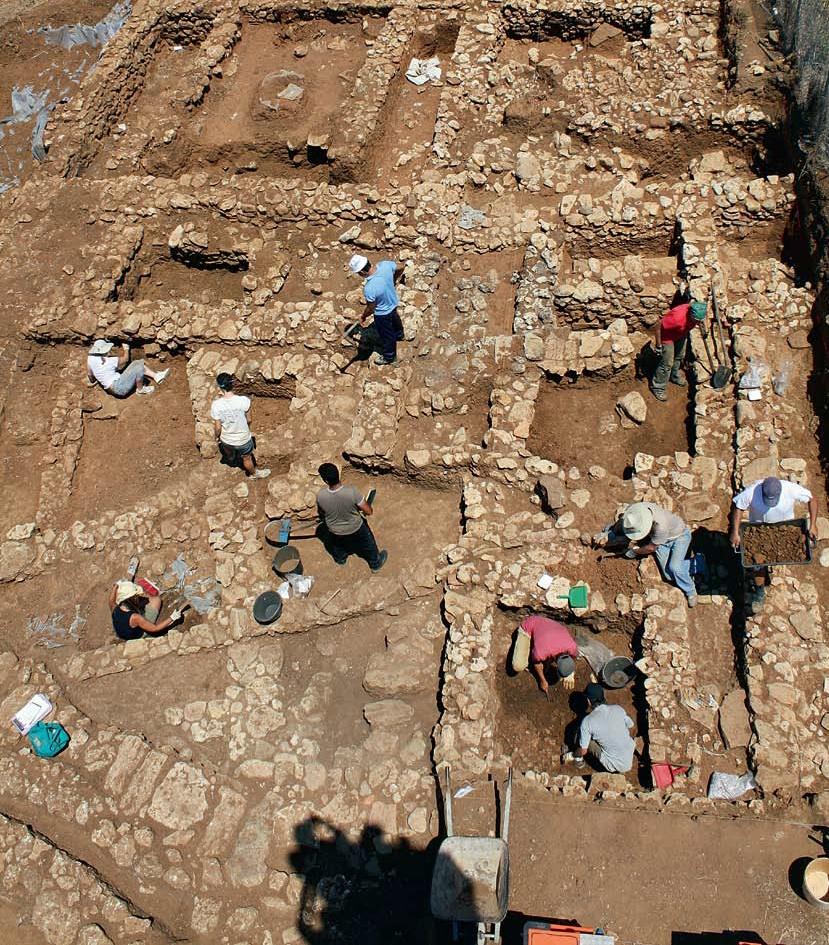 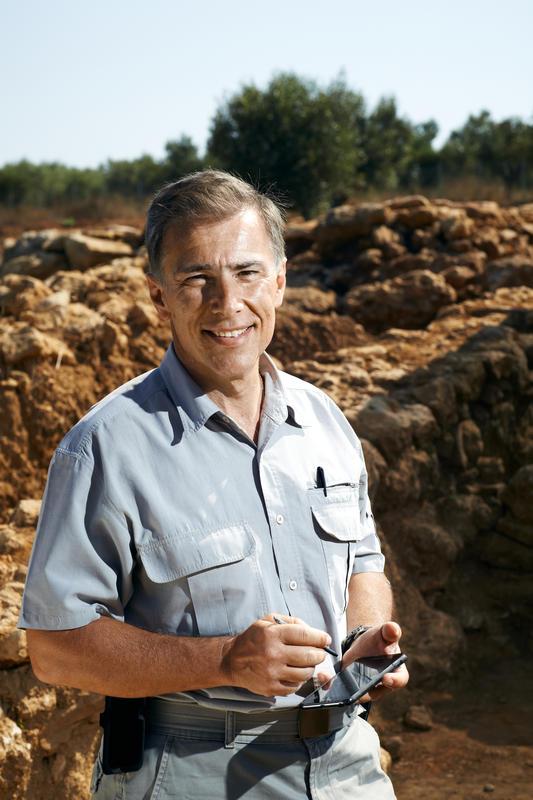 Michael
Cosmopoulos
[Speaker Notes: ZAHRA
- Let me introduce you to Michael Cosmopoulos, University of Missouri
- he received $22,500 for a two month grant in Summer 2010 from Nat Geo to conduct a systematic investigation an ancient Mycaenian settlement]
I will test existing theories…
I will allow scholars to coordinate in a major research program…
The project has educational value…
I will contribute to the preservation of Greek heritage…
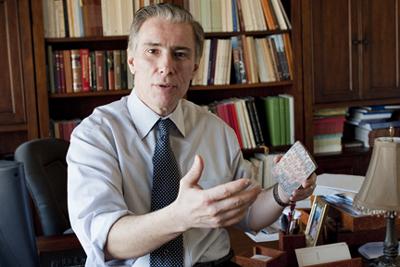 How much broader impact did this work have?
[Speaker Notes: ZAHRA

In Cosmopoulos’ own words (from the grant proposal): 

SIGNIFICANCE AND IMPACT
At a theoretical level, the project will test existing theories about state formation in Mycenaean Greece and place them in their wider context by comparing them to models of state formation from other parts of the world.  It should be noted that no well-preserved Mycenaean district capital has been excavated with a clearly and an a priori defined set of theoretical questions and researched in the inter-disciplinary manner proposed here.  
At the practical level, the project serves as the vehicle for large-scale collaborative research, allowing   scholars and scientists to coordinate their skills in a major research program and to interact with colleagues from other fields and other countries.  Also, as a training field, this project has a strong educational value, as each year we train a large number of graduate and undergraduate students in archaeological theory and methodology (since 1999 I have trained in this project over 600 undergraduate and about 30 graduate students).
Finally, the project will contribute towards the preservation of the cultural heritage of Greece: the area of Pylos is increasingly being destroyed by developers, tourists, and antiquities looters (detailed at Davis 2008).  The excavation, conservation, and proper guarding of the archaeological site at Iklaina will salvage one of the most promising ancient sites from destruction.  My long-term plan is to turn this well-preserved site to an archaeological park, where the public will be able to view first-hand important aspects of Mycenaean life.]
Searching for Impact
[Speaker Notes: ZAHRA
(visualization/screencast)]
An alternative example: Petraglia
[Speaker Notes: ZAHRA
(visualization/screencast)]
Comparison
[Speaker Notes: ZAHRA
(visualization/screencast)]
Scoring Function
Normalization of the rating of the amount of data in each category
Counts for citations 
Twitter followers and retweets
Rating of News Source
[Speaker Notes: 5 = Agenda setting media outlet of international importance
4 = Agenda setting media outlet of national importance 
3 = National or regional media
2 = Specialty/niche media with importance in area 
1 = Specialty/niche media]
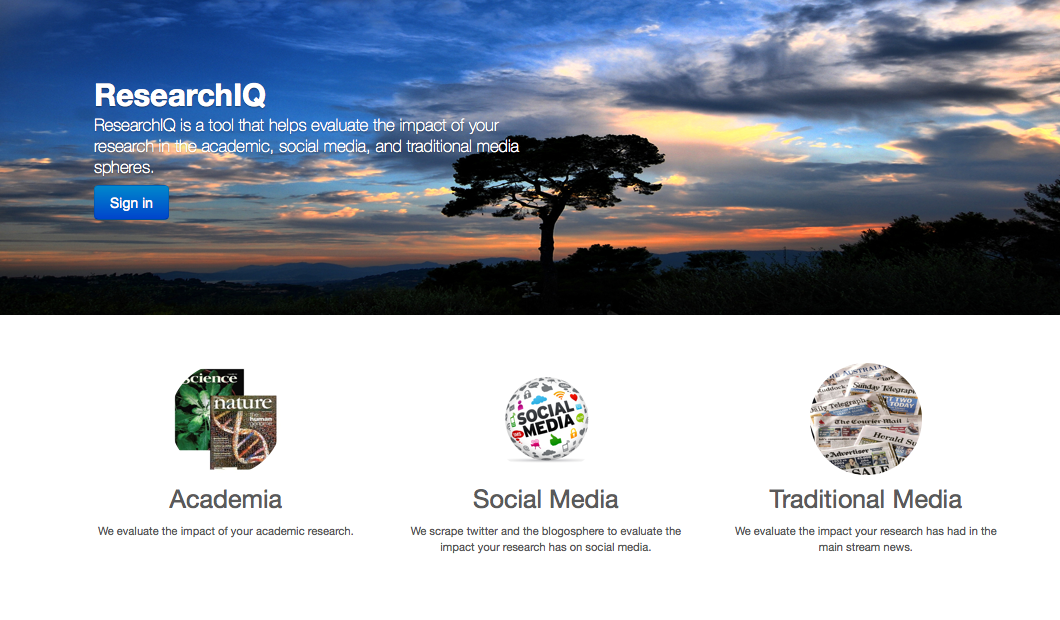 [Speaker Notes: NICK
Show homepage 
Describe the problem that national geographic presented us with (specifically as relates to their needs; problem is that they are interested both in overall impact “for the good of science” but also in their brand recognition - ie. impact of Nat Geo) 

But one of the challenges was that the definition of impact is dependent upon the context of the situation, or the goals of the grant. Some projects may excel in a certain area, such as social media, while not being well represented in the academic sphere.]
Case study search
[Speaker Notes: ResearchIQ will allow the user to look up the impact of different studies, based on the name of the grant recipient, the title of their grant, or certain key words. It shows the 3 realms of impact that we have identified side by side, so that you can see in what areas the study was most successful: academic, traditional or social media. 

These normalized scores could be weighted differently if a user wanted to recalibrate a grant’s composite impact while relying more heavily on say, academic media. That may beneift someone like Micheal Petraglia and his study of human migration out of Africa. If academic impact is your main concern, Petraglia has done quite well.]
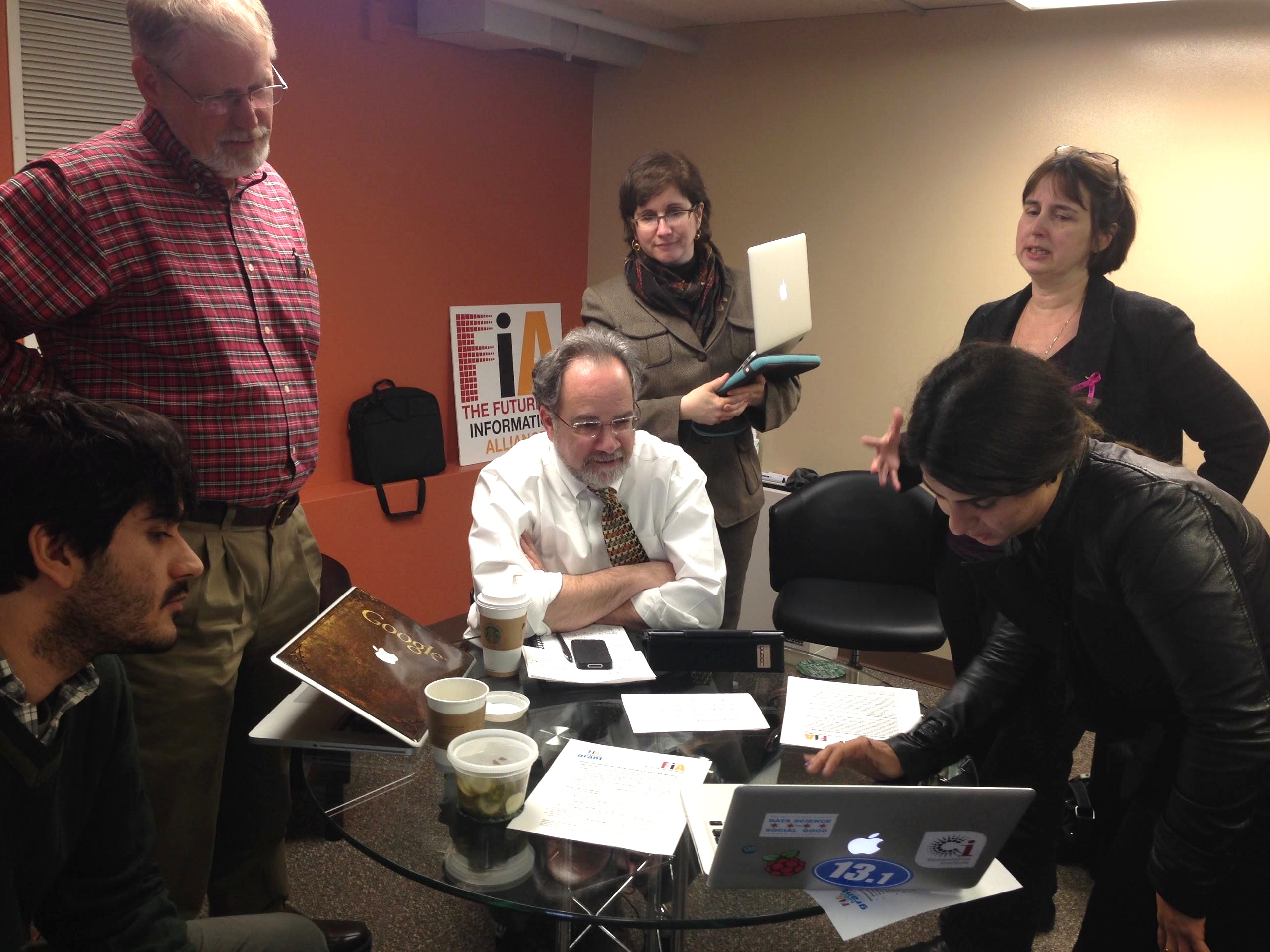 The process
Regular team meetings
Two meetings with National Geographic
Distribution of roles within our team
Trial and error
The value of being realistic … but still aspirational
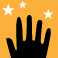 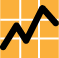 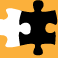 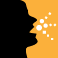 [Speaker Notes: JOANNA

FIA priorities met in this grant project: InfoTransfer, Emergence, Finances (also Collaboration)

JOANNA
Joanna talks about how we worked on this and what was difficult. 
Timeframe: Dec 9 to Apr 24.
Two meetings with Nat Geo. 
Weekly team meetings, setting goals. One coder.]
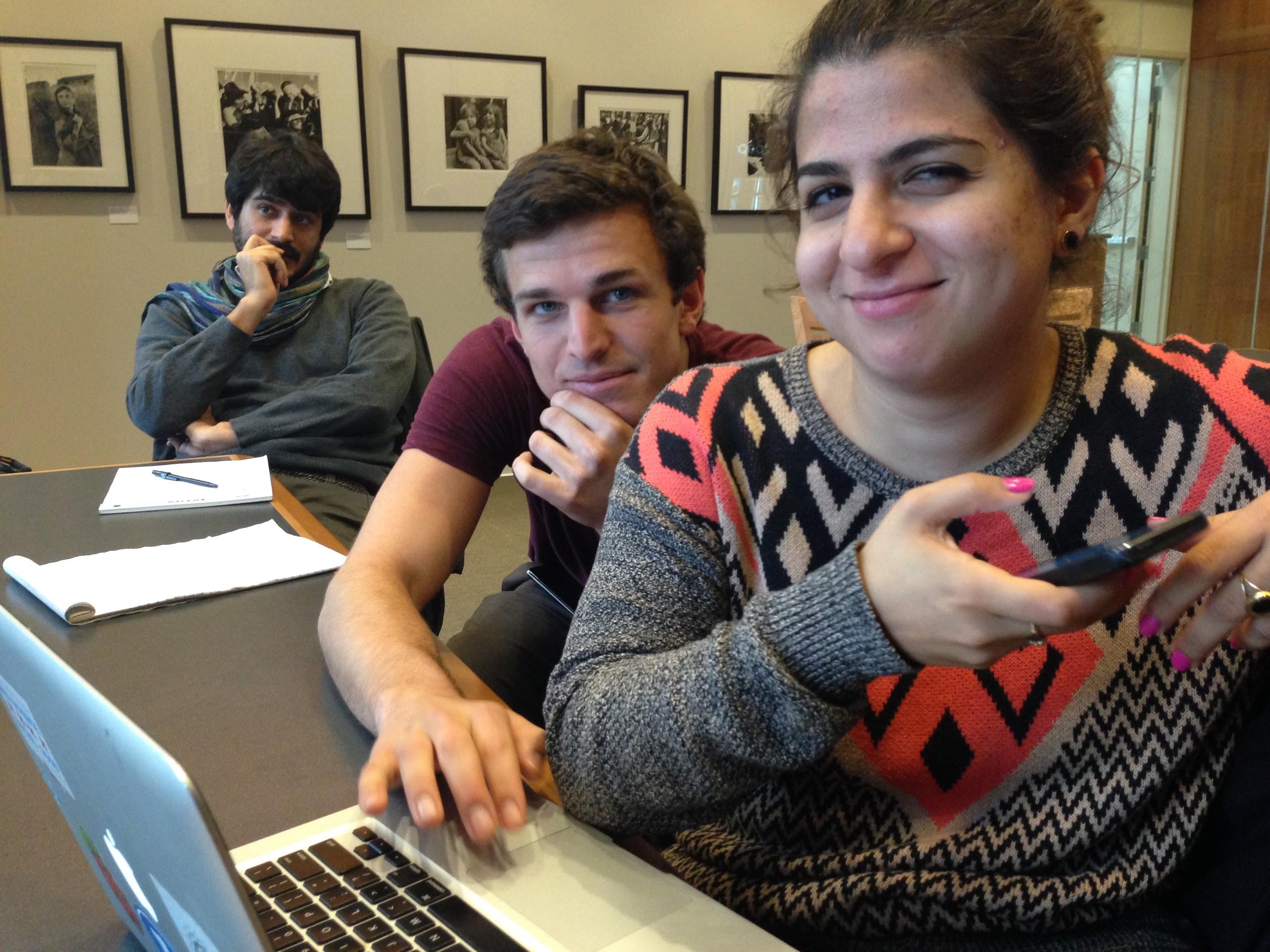 Challenges
Leverage the APIs for social media and traditional media 
Twitter and Google Scholar limits APIs
Data collection is not standard
Multiple grant-givers in one project
[Speaker Notes: JOANNA
Challenges in the process:
leverage the APIs out there for social media and traditional media 
Twitter and Google Scholar limits APIs
data collection is not standard often 
Twitter talks about academia data
successful cases and why there were successful in   
nat geo is not the only funding agency and so how do we really connect the two]
Take-aways
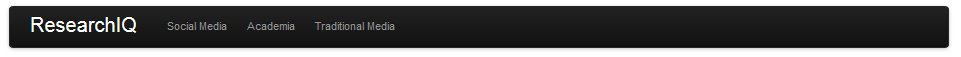 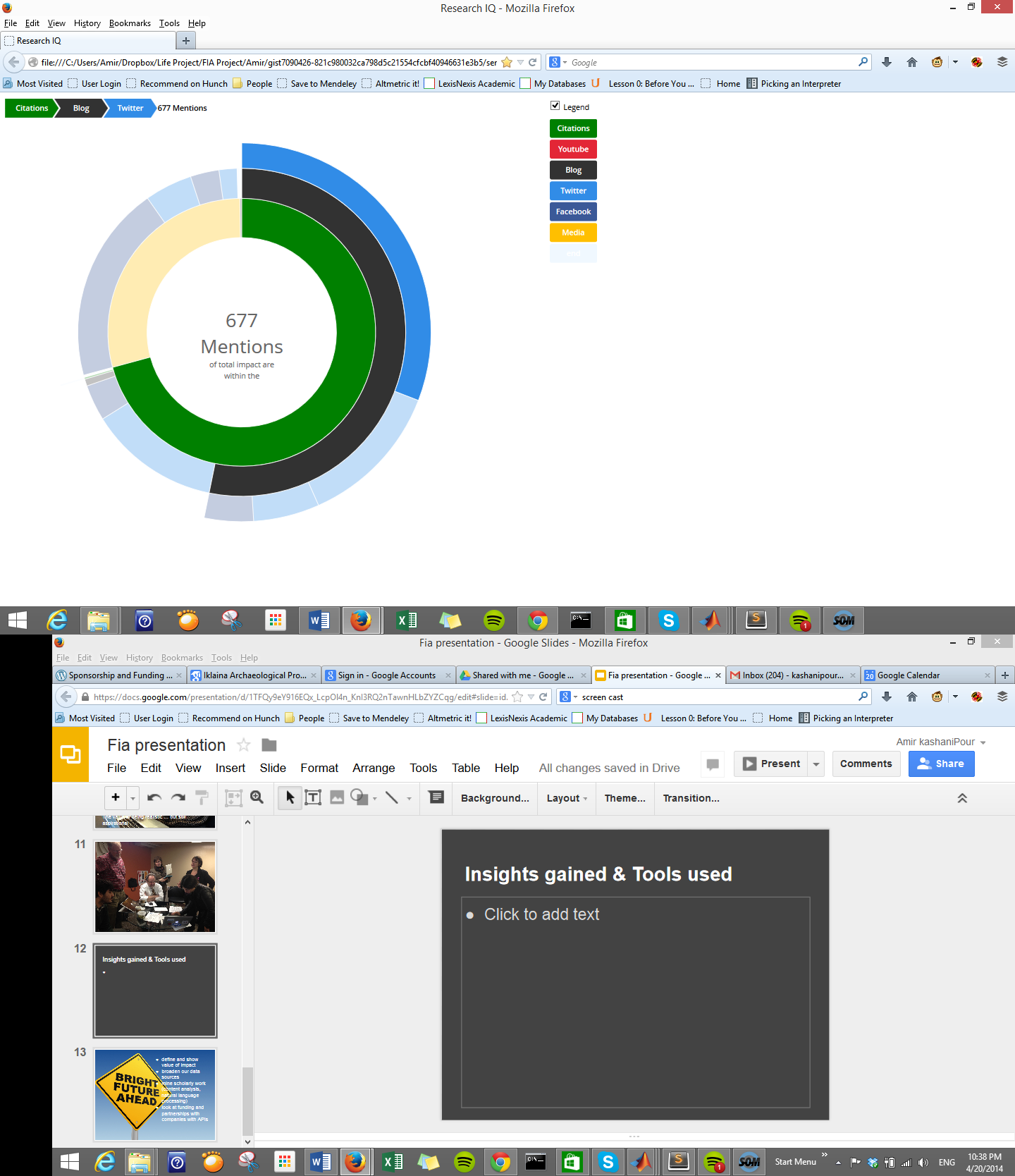 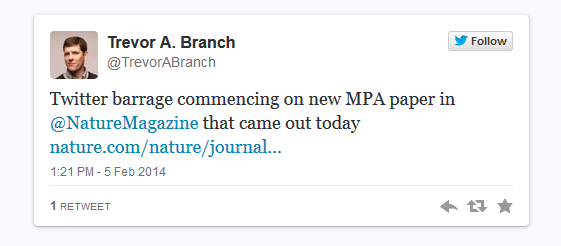 [Speaker Notes: AMIR
What we learned. 
- we used Twitter and Google Scholar API
- we saw what is out there in the field (competitors)
- we understood a lot about the timing of impact and how there are ripple effects between the various kinds of attention a project gets
- we worked on weighting the relative importance of various sources (e.g. verified Twitter account, major news outlet, peer-reviewed journal…)]
Future
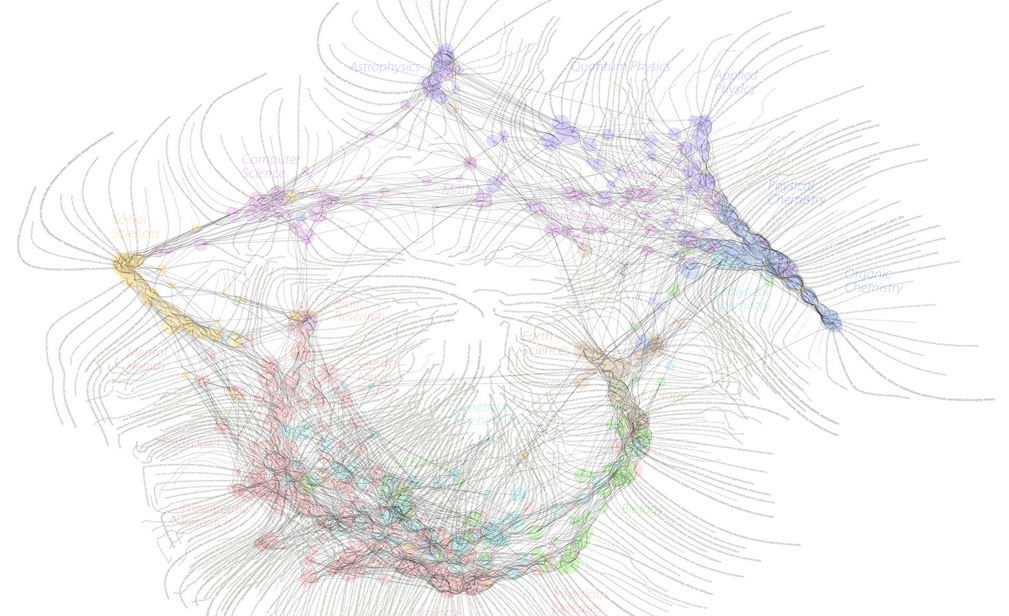 Definition and value of impact
Meta-Analysis of scholarly databases and archives
Partnerships with companies with APIs
Helping researchers to be heard and appreciated by grant providers and public
A New Metric
[Speaker Notes: AMIR 

Future work can use natural language processing to extract this kind of interesting snippet - which is valuable for grantors - there’s a narrative here; Nat Geo is not just the recipient of an obligatory mention as funder but becomes part of the excitement of the story. 

“But in 2010, an undergraduate student working with Saturno, Max Chamberlain, stumbled onto the house as the team began to excavate at a Mayan city, Xultun, which, despite being known since 1915, had never been professionally excavated. A quick excavation revealed the back wall of the building - replete with a mural of a resplendent Mayan king, in bright blue, adorned with feathers and jewelry. Saturno's team brushed off the wall and "ta-da!" he said. "A Technicolor, fantastically preserved mural. I don't know how it survived." Saturno immediately e-mailed contacts at the National Geographic Society, which agreed to fund a full excavation of the building.”

Source: Vastag, Brian, 5/11/12, 2012: It's not the end of the world as we know it after all, Washington Post (http://www.washingtonpost.com/national/health-science/mayan-prophecy-the-world-wont-end-as-a-newfound-calendar-goes-on-and-on-and-on/2012/05/10/gIQA03s3FU_story.html)]
Impact over time
[Speaker Notes: AMIR

As we collect more temporal data we can do more interesting things with the data – like look at changes over time]
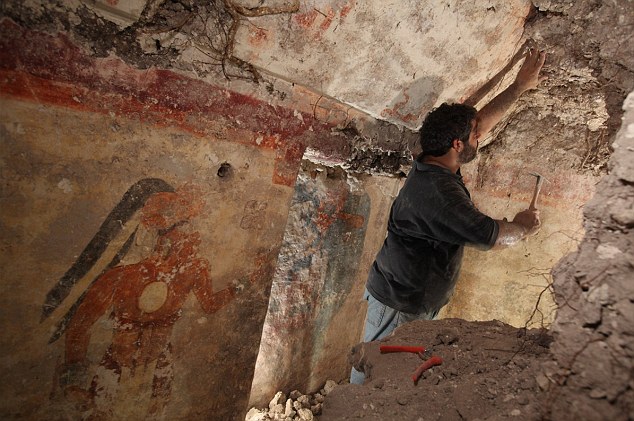 Questions?
ResearchIQ Team: 
Zahra Ashktorab, Amir Kashanipour, Joanna Nurmis,  Nicholas Duchesne
Faculty Mentor: Dr. Sarah Oates
[Speaker Notes: ZAHRA - begin

FIA INSTRUCTIONS: 
Each presentation should discuss:
a.    why this research needs to be tackled (tied to FIA priorities);
b.    a short summary of the process you took to accomplish your work (including how you worked with your FIA Partner);
c.     your outcomes to-date; what impact this will have on the future of information;
d.    what are your next steps to continue this work?]